9. Автоматизация приложений в  СУБД MS ACCESS
Макросы: назначение и создание
Использование модулей
Макрос в Access – последовательное описание действий, которые нужно выполнить в ответ на определенное событие. 
В MS Access можно определить макрос, выполняющий практически те же действия, которые можно реализовать нажатием клавиш на клавиатуре или с помощью мыши.
1. Макросы: назначение и создание
Используют макросы в приложении в тех случаях, когда:
не требуется отслеживать и обрабатывать ошибки;
приложение содержит всего несколько форм и отчетов;
приложение будет использоваться непрофессиональными программистами;
разрабатывается прототип приложения;
изучаются основы программирования на VBA.
1. Макросы: назначение и создание
Перечень задач, которые можно решить только с помощью макросов:
создание специальных меню и подчиненных меню для форм;
определение альтернативных действий для определенных нажатий клавиш;
создание на панели инструментов кнопки, запускающей макрос или процедуру пользователя;
управление запуском приложения при открытии базы данных.
1. Макросы: назначение и создание
Макросы особенно полезны для построения небольших персональных приложений или создания прототипов больших приложений. 
Макросы в MS Access состоят из макрокоманд, которых в системе насчитывается около 60.
1. Макросы: назначение и создание
Макросы создаются только в режиме конструктора, в котором следует выбрать макрокоманду и указать параметры макрокоманды.
1. Макросы: назначение и создание
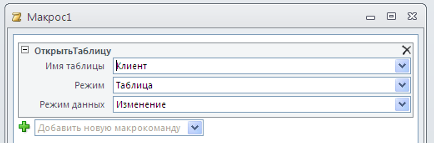 Модуль в Access – программа, написанная на Visual Basic for Application (VBA).
2. Использование модулей
Используют процедуры VBA в тех случаях, когда:
нужно отслеживать и обрабатывать ошибки в приложении;
нужно создать свою функцию;
требуется проводить обработку событий;
во время работы приложения нужно создавать новые объекты;
нужно взаимодействовать с другим приложением Windows, используя динамический обмен данными (DDE) или механизм управления объектами OLE (OLE Automation);
необходим прямой доступ к функциям Windows API;
нужно поместить часть программ приложения в библиотеку;
вы хотите обрабатывать отдельные записи, а не наборы записей;
для работы со связанными таблицами необходимо использовать некоторые функции исходных систем управления базами данных (процедуры SQL Server или средства определения данных);
необходимо создать приложение с высокой производительностью. В связи с тем, что модули компилируются, они выполняются несколько быстрее, чем макросы. Возможно, вы заметите эту разницу лишь на медленных процессорах.
2. Использование модулей
необходимо обрабатывать отдельные записи, а не наборы записей;
требуется активная работа со связанными таблицами с использованием некоторых функций исходных систем;
необходимо создать приложение с высокой производительностью.
2. Использование модулей
Существует два вида модулей: 
общие (стандартные), являющиеся объектами базы данных; 
модули форм или отчетов, которые являются частью этих объектов.
2. Использование модулей
Общие модули: 
Отображаются в окне базы данных; 
Загружаются в память при открытии файла;
Могут выполняться в любой момент и из любого места приложения. 

Модули форм или отчетов…
2. Использование модулей
В модулях содержаться процедуры (Sub) и функции (Function). 
Функция может возвратить единственное значение, а процедура значений не возвращает. 
Функции можно выполнять из любого места MS Access, в том числе из выражений в запросах и из макросов.
Подпрограмму можно выполнить только при вызове ее из функции, из другой процедуры.
2. Использование модулей
Private Sub knop_Click()
    Dim stDocName As String
    Dim stLinkCriteria As String
    Forms!Заставка.Visible = False
    stDocName = “Form1”
    DoCmd.OpenForm stDocName
End Sub
2. Использование модулей